آشنایی با خدمات مادرایمن (مشاوره قبل و حین بارداری، کمک به زایمان و مراقبت پس از زایمان)
فصل اول:
 آشنایی با اصول کلی و تعاریف مراقبت های بارداری
بخش سوم: ادامه تعاریف مراقبت بارداری
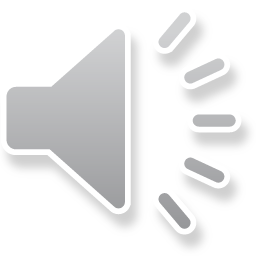 مشخصات سند
مشخصات مدرس یا مدرسین
مشخصات بسته آموزشی
تصویر پرسنلی مدرس:

نام و نام خانوادگی مدرس: شبنم امامیان
مدرک تحصیلی: کارشناس مامایی
موقعیت اشتغال سازمانی مدرس: مربی مرکز آموزش بهورزی شهرستان مشهد دانشگاه علوم پزشکی و خدمات بهداشتی درمانی مشهد
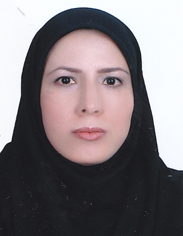 حیطه درس: مراقبت های ادغام یافته سلامت مادران
تاریخ آخرین بازنگری: 12 تیر 1399
نوبت تهیه: 2
 نام فایل: 
M- 1.3- ashnayi-ba –khadamat –madar -imn-moshavrh –ghabl-va-hin-bardari-komk-b-zayman-va-moraghbt-pas-az-zaiman-fasle1-bakhsh 3-edi 2
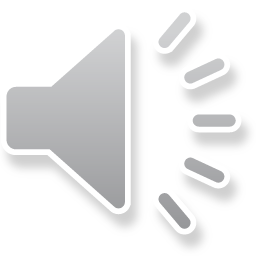 فهرست عناوین(فصل اول- بخش سوم) :
ادامه تعاریف مراقبت های بارداری 
خلاصه مطالب و نتیجه گیری
 پرسش و تمرین (نظری – عملی)
 فهرست منابع
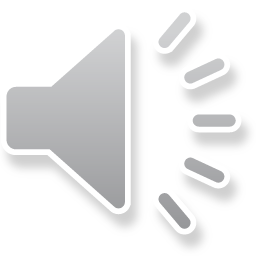 تعاریف مراقبت های بارداری ادامه ...
علائم روانپزشکی
(علائم خطر فوری روانپزشکی- علائم در معرض خطر روانپزشکی)
غربالگری سلامت روان
 نکته: در مورد سوالات خودکشی، چنانچه پاسخ مثبت است، این علامت را به عنوان یک فوریت روانپزشکی در نظر گرفته و بیمار را ارجاع فوری به پزشک دهید. در صورتی که در مراقبت، نمره پرسشنامه 6 سوالی نزدیک به نمره ارجاع (8 یا 9) است، می بایست با توجه به مشاهدات بالینی از علائم روانپزشکی، در مراقبت های بعدی نیز به آن توجه نمود.
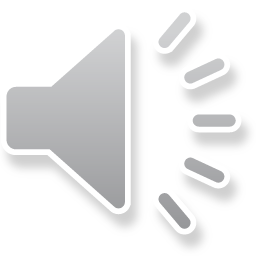 تعاریف مراقبت های بارداری ادامه ...
فاصله بارداری تا زایمان قبلی کمتر از 2 سال
کلاس آمادگی برای زایمان
لکه‌بینی
مانورهای لئوپولد
(مانور اول- مانور دوم- مانور سوم- مانورچهارم)
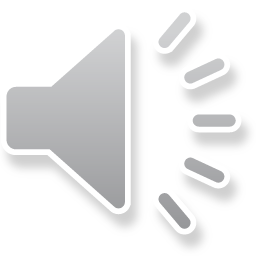 تعاریف مراقبت های بارداری ادامه ...
مشاوره باروری سالم (براساس آخرین دستورالعملهای سلامت باروری)
مشکلات ادراری – تناسلی
 نکته: مادر در هفته 35- 37 بارداری جهت انجام غربالگری کاردیومیوپاتی به ماما ارجاع داده می شود.
نکته: مادر با سابقه سزارین قبلی در هفته 36 بارداری جهت تعیین تاریخ سزارین به ماما/ پزشک ارجاع داده می شود.
 نکته: مادران با سابقه سزارین در هربار ملاقات از نظر درد و تورم در ناحیه  بخیه ها بررسی می شوند.
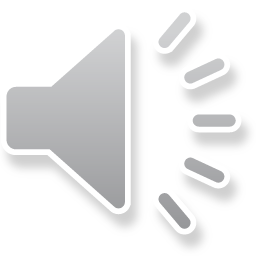 تعاریف مراقبت های بارداری ادامه ...
مراقبت‌های معمول بارداری
 - اولین ملاقات بارداری: 
هر مادری در هر سنی از بارداری که مراجعه کند، ابتدا باید اقدامات مربوط به اولین مراقبت بارداری برای وی انجام شود. سپس متناسب با سن بارداری، مراقبت‌های نیمه اول یا دوم بارداری ارائه گردد. در این ملاقات تشکیل پرونده، گرفتن شرح حال و معاینه مادر انجام و نتایج پس از بررسی‌ها ثبت می‌شود.
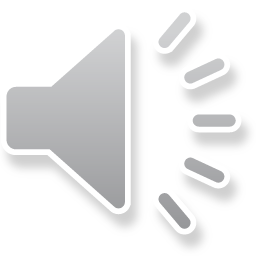 تعاریف مراقبت های بارداری ادامه ...
ملاقات های نیمه اول و دوم بارداری:
 اقداماتی که در این ملاقات‌ها در صورت نبود علائم خطر فوری انجام می‌شود شامل: بررسی عوارض بارداری، بررسی نحوه تغذیه مادر، اندازه‌گیری علائم حیاتی، ارتفاع رحم و صدای قلب جنین، معاینه اعضا بدن و تجویز مکمل‌ها، درخواست آزمایش یا سونوگرافی و ارائه آموزش‌های لازم است. سپس اقدام بعدی براساس نتایج ارزیابی و آزمایش‌ها انجام می‌شود.
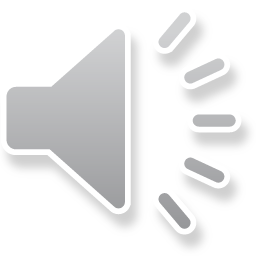 تعاریف مراقبت های بارداری ادامه ...
معاینه در ارزیابی معمول 
(چشم، پوست، اندام‌ها، دهان و دندان)
مکمل‌های دارویی
نازایی
همسرآزاری 
(خشونت جسمی، خشونت روانی)
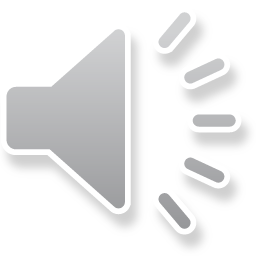 تعاریف مراقبت های بارداری ادامه ...
نمایه توده بدنی
نکته 1: نمایه توده بدنی پیش از بارداری اهمیت دارد ولی در صورتی که مادر مراقبت پیش از بارداری انجام نداده است، تعیین نمایه توده بدنی در 12 هفته اول بارداری نیز اعتبار دارد.
نکته 2: در صورتی که به دلیل تهوع و استفراغ شدید بارداری، مادر به طور واضح کاهش وزن دارد و یا تفاوت وزن پیش از بارداری با وزن فعلی اختلاف فاحش دارد، ملاک وزن برای محاسبه توده بدنی، وزن مادر در 12 هفته اول بارداری است.
وزن  
 نکته: افزایش وزن مادر به میزان یک کیلوگرم یا بیشتر در مدت یک هفته، افزایش وزن ناگهانی است.
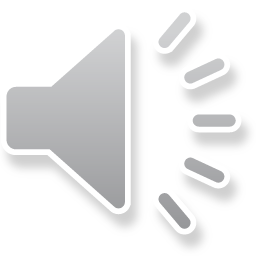 خلاصه مطالب و نتیجه گیری
در مراقبت های معمول مادر پس از ارزیابی علایم خطرفوری،  درصورت وجود علائم خطراقدام مناسب انجام می گردد. در صورت نداشتن علائم خطر، مادر از طریق بررسی پرونده وآشنایی با وضعیت مادر (سئوال/ اندازه گیری/ معاینه) ارزیابی می گردد. بر اساس نتایج ارزیابی علائم و نشانه ها گروه بندی می گردد. برحسب نتیجه گروه بندی علائم ونشانه ها، اقدام مناسب انجام می گردد.
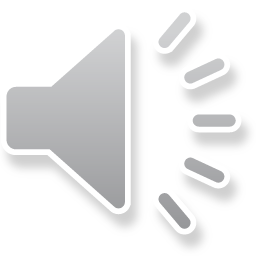 خلاصه مطالب و نتیجه گیری ادامه...
در صورت ارجاع فوری یا اعزام بلافاصله مادر (بلافاصله مراجعه به نزدیکترین مرکز مجهز درمانی) حداکثر تا 24 ساعت وضعیت مادر پیگیری می شود.
در صورت ارجاع در اولین فرصت مادر (مشخص شدن بررسی و نتیجه ارجاع در 24 ساعت اول پس از مراجعه) تا 48 ساعت وضعیت مادر پیگیری می شود.
در ارجاع اولین فرصت اگربه هر دلیلی طی 48 ساعت به سطح بالاتر مراجعه نکند، حکم ارجاع فوری را می یابد.
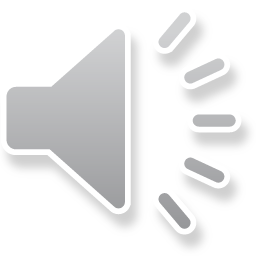 خلاصه مطالب و نتیجه گیری ادامه ...
ارجاع غیر فوری مادر(مشخص شدن بررسی و نتیجه ارجاع حداکثر طی یک هفته پس از مراجعه) تا یک هفته وضعیت مادر پیگیری می شود. 
اگربه هر دلیلی پس ازیک هفته به سطح بالاتر مراجعه نکرد به مادر وخانواده وی اهمیت معاینه در سطح بالاتر آموزش داده شده ومجدد پیگیری شود.
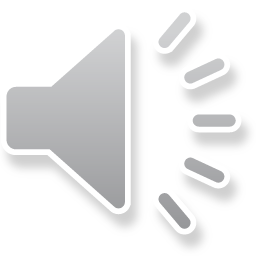 خلاصه مطالب و نتیجه گیری ادامه ...
به مادر و همراهان وی به مراجعه جهت دریافت مراقبت های بارداری و پس از زایمان در تاریخ تعیین شده تاکید می گردد. در صورت عدم مراجعه در تاریخ مقرر، طی یک هفته پیگیری شود.
بنابراین با آشنایی به اصول و تعاریف مرتبط با مراقبت های دوران بارداری می توان مراقبت استانداردی در بارداری و پس از زایمان به مادر ارائه داد.
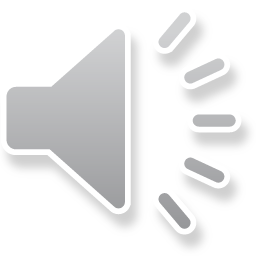 پرسش و تمرین (نظری – عملی)
مراحل مراقبت معمول بارداری را توضیح دهید.
مفهوم رنگ ها در مجموعه مراقبت های ادغام یافته سلامت مادران را توضیح دهید.
زمان پیگیری در ارجاع فوری، اولین فرصت وغیر فوری را بیان کنید.
تعاریف مراقبت های بارداری رابیان کنید.
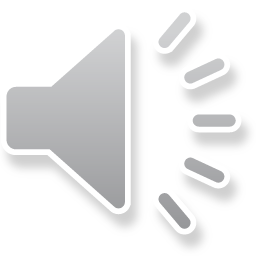 فهرست منابع
مجموعه جزوات مراکز آموزش بهورزی؛  محتوای آموزشی سلامت مادران دانشگاه علوم پزشکی مشهد؛  زمستان95
وزارت بهداشت، درمان وآموزش پزشکی، دفتر سلامت خانواده و جمعیت، اداره سلامت مادران؛  برنامه كشوري مادري ايمن، مراقبت هاي ادغام يافته سلامت مادران (راهنمای خدمات خارج بیمارستانی)، ویژه دانش آموخته غیرمامایی، سطح اول، تجدید نظر هفتم؛ اصفهان؛ پدیده گویا؛ 1395
آخرین دستورالعملهای وزارت بهداشت، درمان و آموزش پزشکی
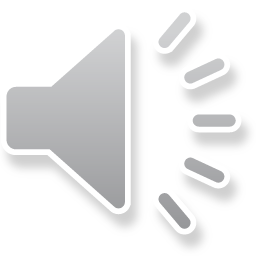 لطفاً نظرات و پیشنهادات خود پیرامون این بسته آموزشی را به آدرس زیر ارسال کنید.
معاونت بهداشتی دانشگاه علوم پزشکی و خدمات بهداشتی درمانی مشهد واحد آموزش بهورزی
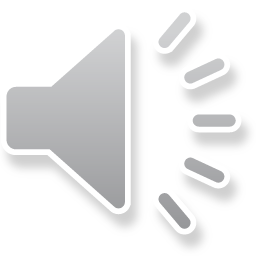